How to develop a presentation portfolio in Foliotek
Log onto FoliotekBy default, you will start on the Assessment screen (white background)
Click on ‘Presentation’
This menu will drop down
Feel free to explore the tabs hereEventually, you’ll select either ‘ePortfolios’ or ‘Dashboard’
We’ll select ‘ePortfolios’
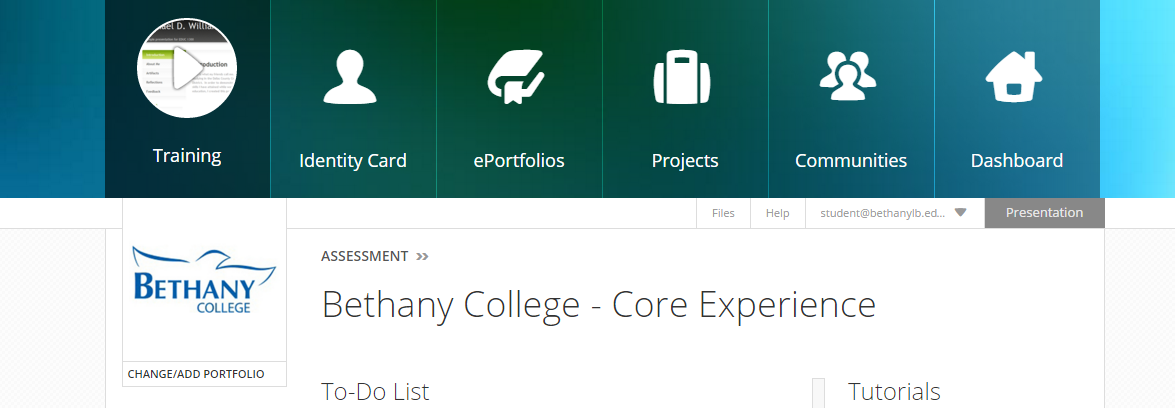 Once you’re on the ePortfolios screen, click on ‘Create Portfolio’
Choose a theme, and select a template
Choose ‘Blank ePortfolio’ from the list of templates
Then put your name into the box for the name of the portfolio  (Click the checkmark to finish)
Now you can begin adding elementsClick on ‘Pages’ … then ‘+ Add Page’
Add a page for each of the following
Interdisciplinary Coursework
Bethany Quest
Personal Growth and Accountability
Service and Leadership
Your major(s)
Your minor(s) (if applicable)
Honors Program (if applicable)
Professional Development
Other activities (if applicable)
If you already have some portfolio pages from other courses, select them when adding pages
Rearrange the page navigation hereAlso, if you add extra sub-pages, nest them here
When your pages are in place, close the menu
Remember to save your work …early and often!!
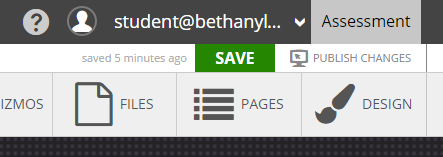 Now add content to each page
If you have already loaded files into Foliotek,     you can add those to your portfolio using ‘Files’
Otherwise, use ‘Gizmos’ to add files from your google drive, add a link, etc.
The ‘Gizmos’ menu allows you to choose an item…
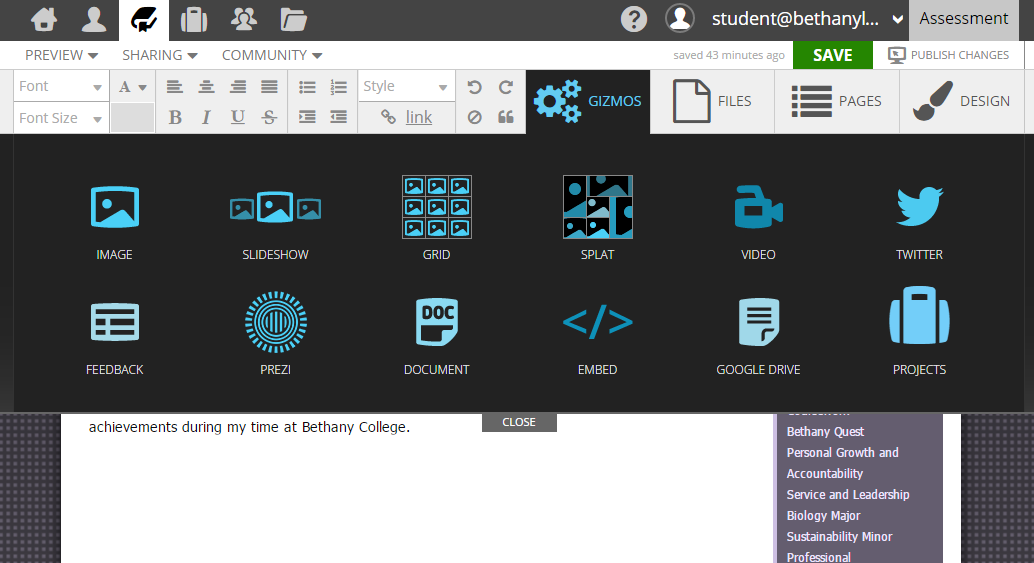 … and click to place it in the portfolio
If you wish to add a photo, you can upload from your drive
Use image controls to add a frame, margin, etc., and then drag the photo where you want it
When you have the content of a page the way you want it, move on to the next page
If you added pages from another portfolio, you will get this message when you edit them
Click OK to edit your pages while still in this portfolio
If you’d rather edit your pages in the original portfolio, click on Cancel
Then go to the original portfolio to make any changes to the pages you copied
For individual courses, or for items you wish to group together, try using a ‘Project’ gizmo
You will be prompted to create a new projectName the project; then click on the arrow to get started
Foliotek will automatically begin a tutorial about how projects work
Go through the tutorial, and then start adding content
When you’re ready, share your portfolio in the community for your Quest V section
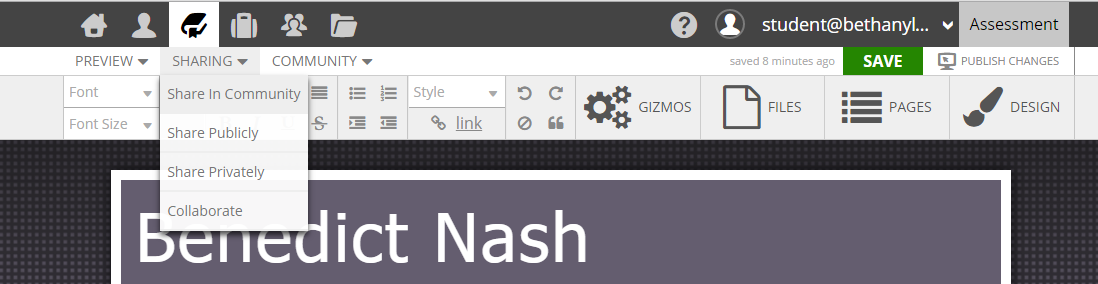 Enter the invite code provided by your instructor This will be for your Quest V section only
After you join the community, click to select it, and then click on the checkmark
To view the community, click the navigation iconThen click on the ‘View this community’ icon
This will open a new window in your browser
You will be able to view the ePortfolios of the other students in your section
You can also send a message to someone about their ePortfolio
To get back to the previous screen, select the appropriate window tab in your browser
To get back to your portfolio, click on the book icon
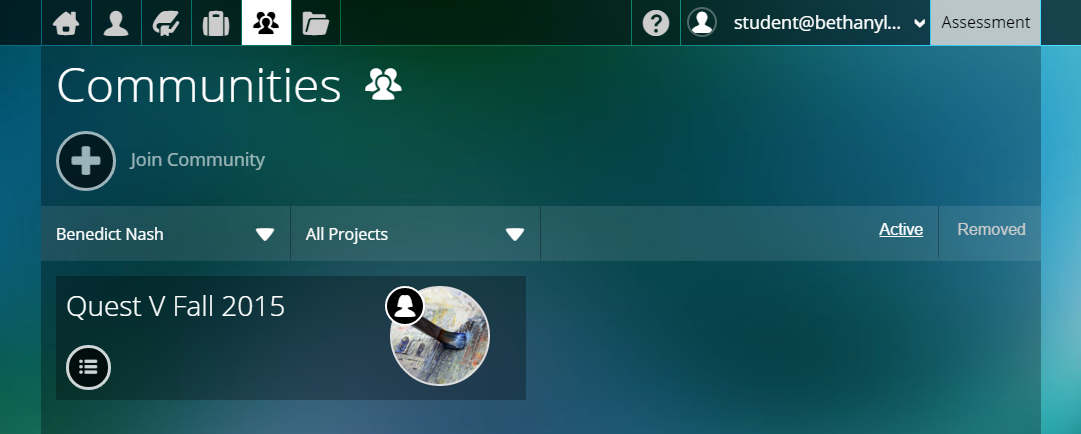 To continue working on your portfolio, click on the pencil icon
Any time you make changes to your ePortfolio, click to save, and also be sure to ‘publish changes’
If you do not publish changes, your changes will not be visible by anyone in the community (or anyone you share your portfolio with)